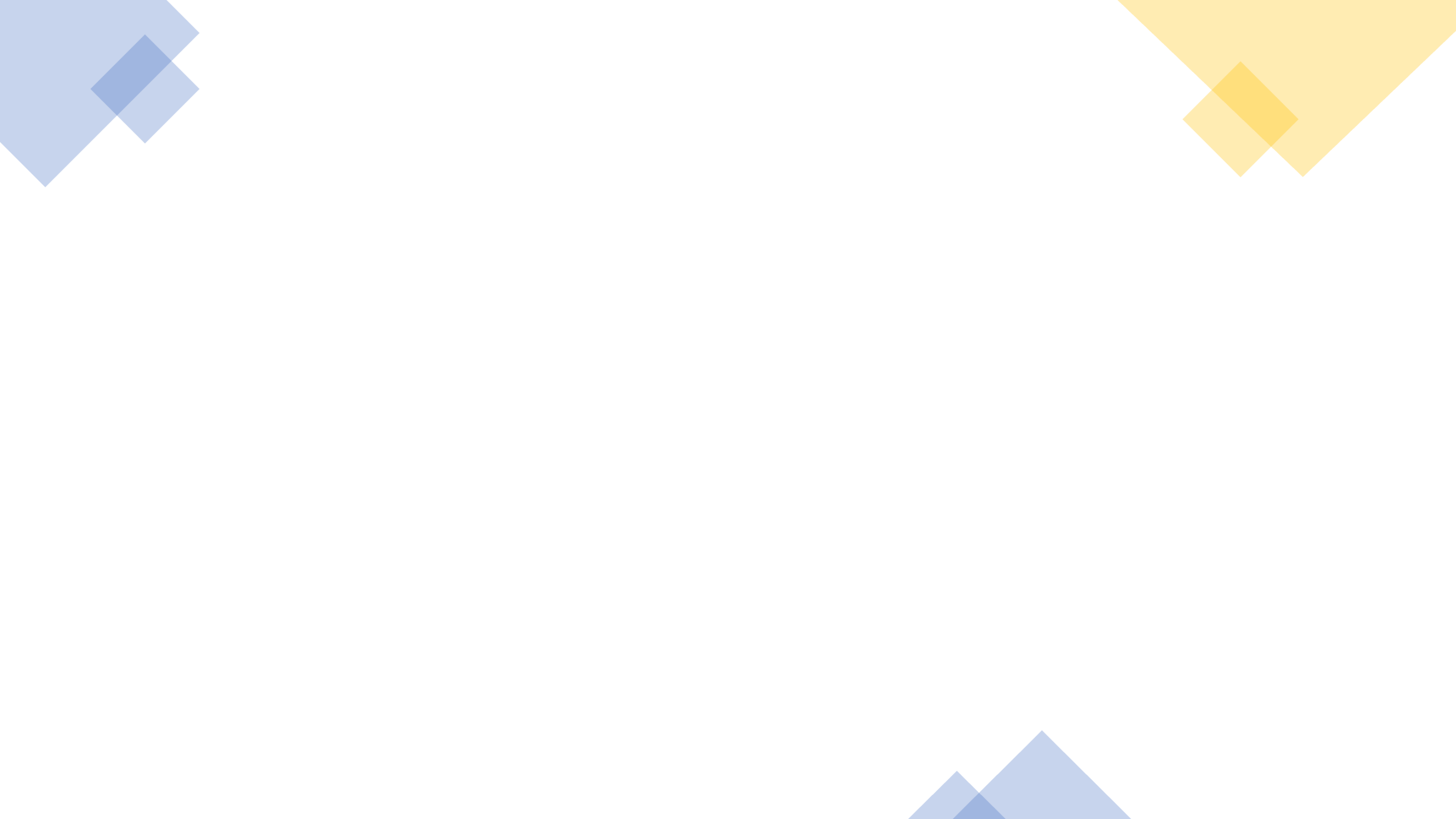 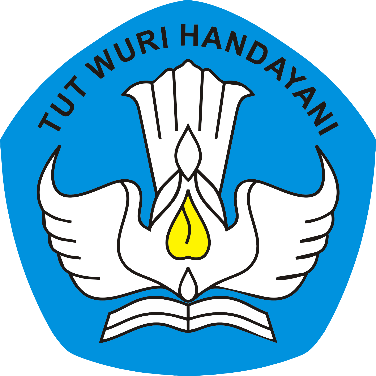 KEBIJAKAN PPDB JENJANG SMA 
TAHUN 2021
SOSIALISASI SEKOLAH PENGGERAK DAN ASSESMEN NASIONAL
Direktorat Jenderal PAUD DikDasmen
Direktorat Sekolah Menengah Atas
Kementerian Pendidikan dan Kebudayaan
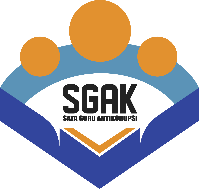 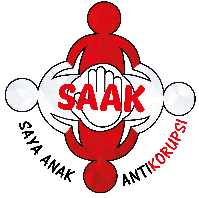 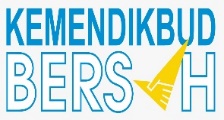 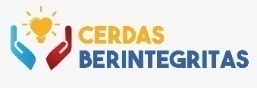 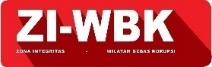 1
LATAR BELAKANG
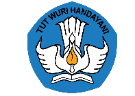 mengakibatkan
1
Siswa menempuh perjalanan jauh/tinggal terpisah dr orangtua
“Sekolah Favorit”
2
Penekanan “kompetisi” pd siswa (eksklusivitas anak dg UN tinggi)


3
Ketidakadilan bagi anak yang tidak mampu
4
Cap anak bodoh dan pintar hanya berdasarkan nilai UN
5
Ketidakadilan bagi siswa yang memiliki nilai UN rendah
6
Intervensi Pemerintah Pusat/Pemda hanya kpd “sekolah favorit”


7
Guru kurang termotivasi untuk meningkatkan kompetensi diri
8
Suburnya praktik jual beli kursi & pungli
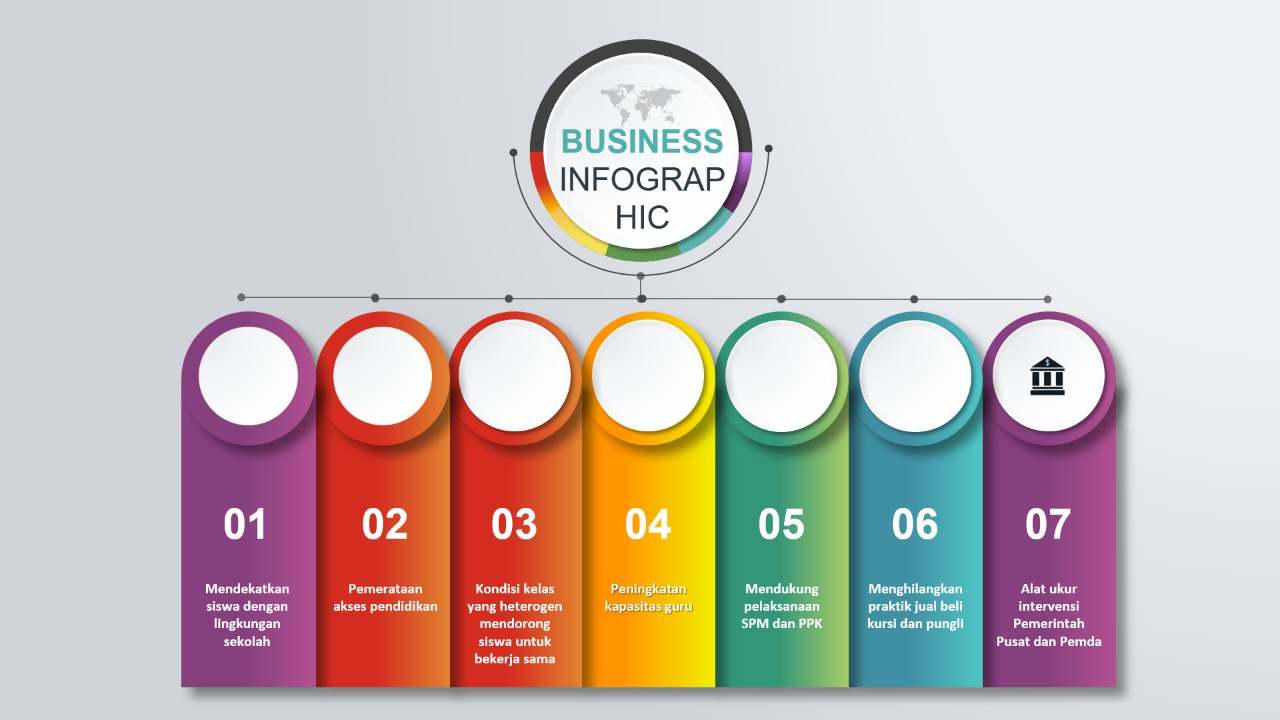 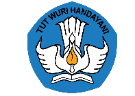 MANFAAT KEBIJAKAN
Pendidikan Berbasis Zonasi
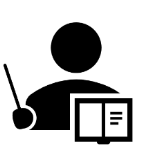 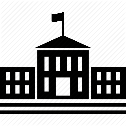 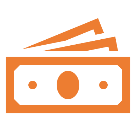 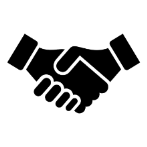 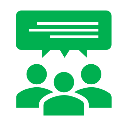 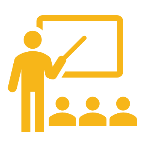 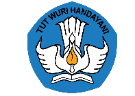 PRINSIP DAN TUJUAN
(MASIH SAMA DENGAN PERMENDIKBUD 44/2019 TENTANG PPDB)
NONDISKRIMINATIF
OBJEKTIF
2
1
TUJUAN

Mendorong peningkatan akses layanan pendidikan


Digunakan sebagai pedoman bagi:
kepala daerah untuk membuat kebijakan teknis pelaksanaan PPDB; dan
kepala Sekolah dalam melaksanakan PPDB.
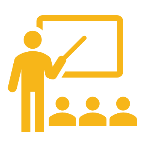 PRINSIP
TRANSPARAN
3
5
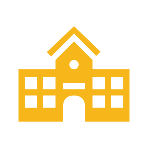 4
AKUNTABEL
BERKEADILAN
4
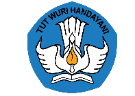 PERSYARATAN(MASIH SAMA DENGAN PERMENDIKBUD 44/2019 TENTANG PPDB)
CATATAN:
Syarat usia dibuktikan dengan akta kelahiran atau surat keterangan lahir.
Sekolah yang menyelenggarakan pendidikan khusus, menyelenggarakan pendidikan layanan khusus, dan berada di daerah 3T, dapat melebihi persyaratan usia dalam pelaksanaan PPDB.
Calon peserta didik WNI atau WNA untuk kelas 7 SMP atau kelas 10 SMA/SMK yang berasal dari Sekolah di luar negeri selain memenuhi persyaratan, wajib mendapatkan surat keterangan dari direktur jenderal terkait sesuai dengan kewenangan. 
Peserta didik WNA wajib mengikuti matrikulasi pendidikan Bahasa Indonesia paling singkat 6 (enam) bulan yang diselenggarakan oleh Sekolah yang bersangkutan.
Syarat usia dan ijazah atau dokumen lain dikecualikan bagi calon peserta didik penyandang disabilitas.
Persyaratan calon peserta didik baru kelas 10 (sepuluh) SMA atau SMK: 
berusia paling tinggi 21 (dua puluh satu) tahun pada tanggal 1 Juli tahun berjalan; dan
memiliki ijazah SMP/sederajat atau dokumen lain yang menjelaskan telah menyelesaikan kelas 9 (sembilan) SMP.
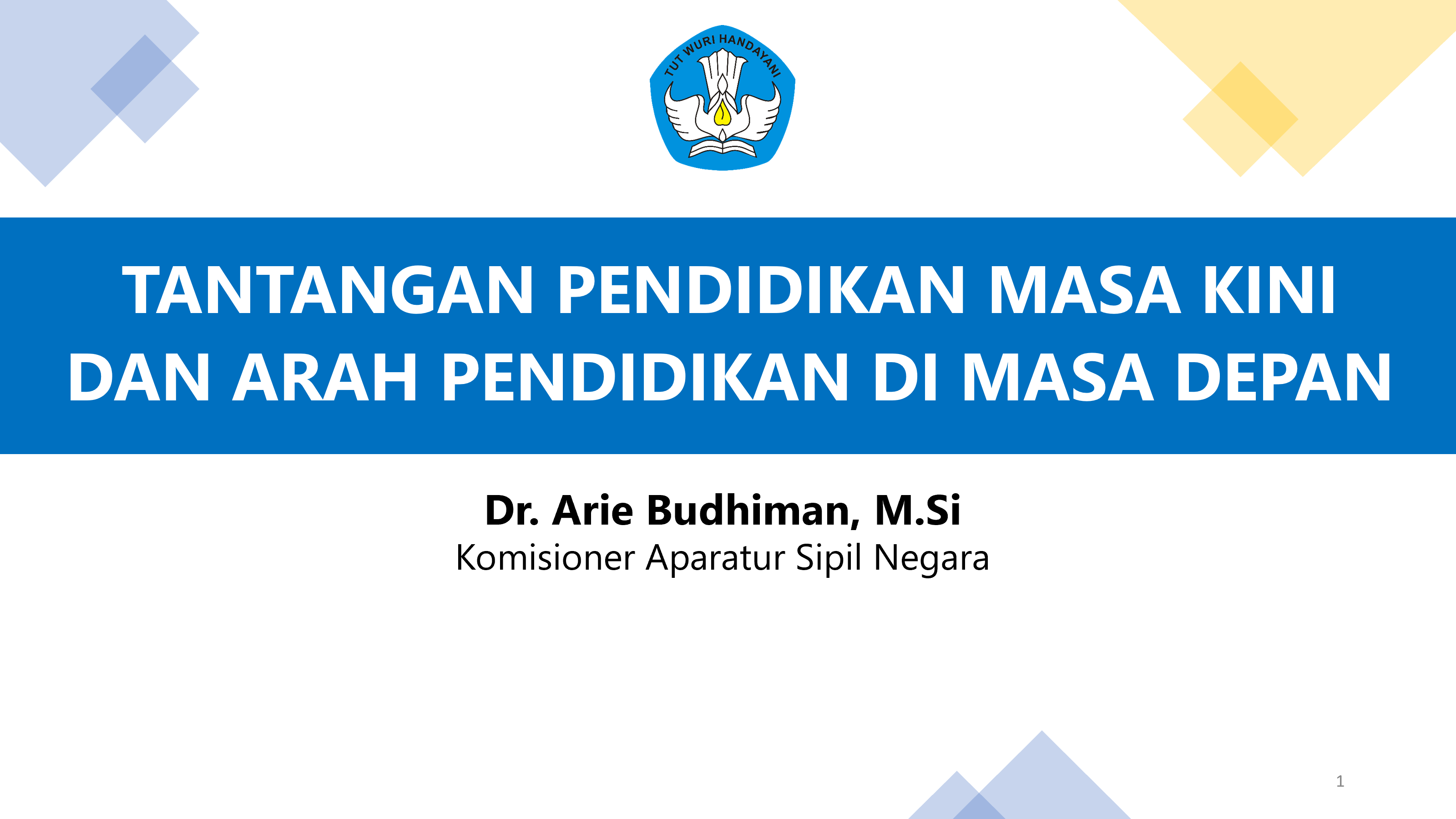 Perubahan Proporsi Jalur PPDB
PPDB 2020
PPDB 2021
SD:
Zonasi = minimal 70%
Afirmasi = minimal 15%
Perpindahan tugas orang tua/wali = maksimal 5%
SD, SMP, SMA: 
Zonasi = minimal 50%
Afirmasi = minimal 15%
Perpindahan tugas = maksimal 5%
Prestasi = sisa kuota

SMK:
Dikecualikan dari aturan tentang jalur PPDB
SMP dan SMA: 
Zonasi = minimal 50%
Afirmasi = minimal 15%
Perpindahan tugas orang tua/wali = maksimal 5%
Prestasi = sisa kuota
Perubahan di jalur zonasi
Tidak ada perubahan
Catatan: Jalur Pendaftaran PPDB dilarang menggunakan tes masuk
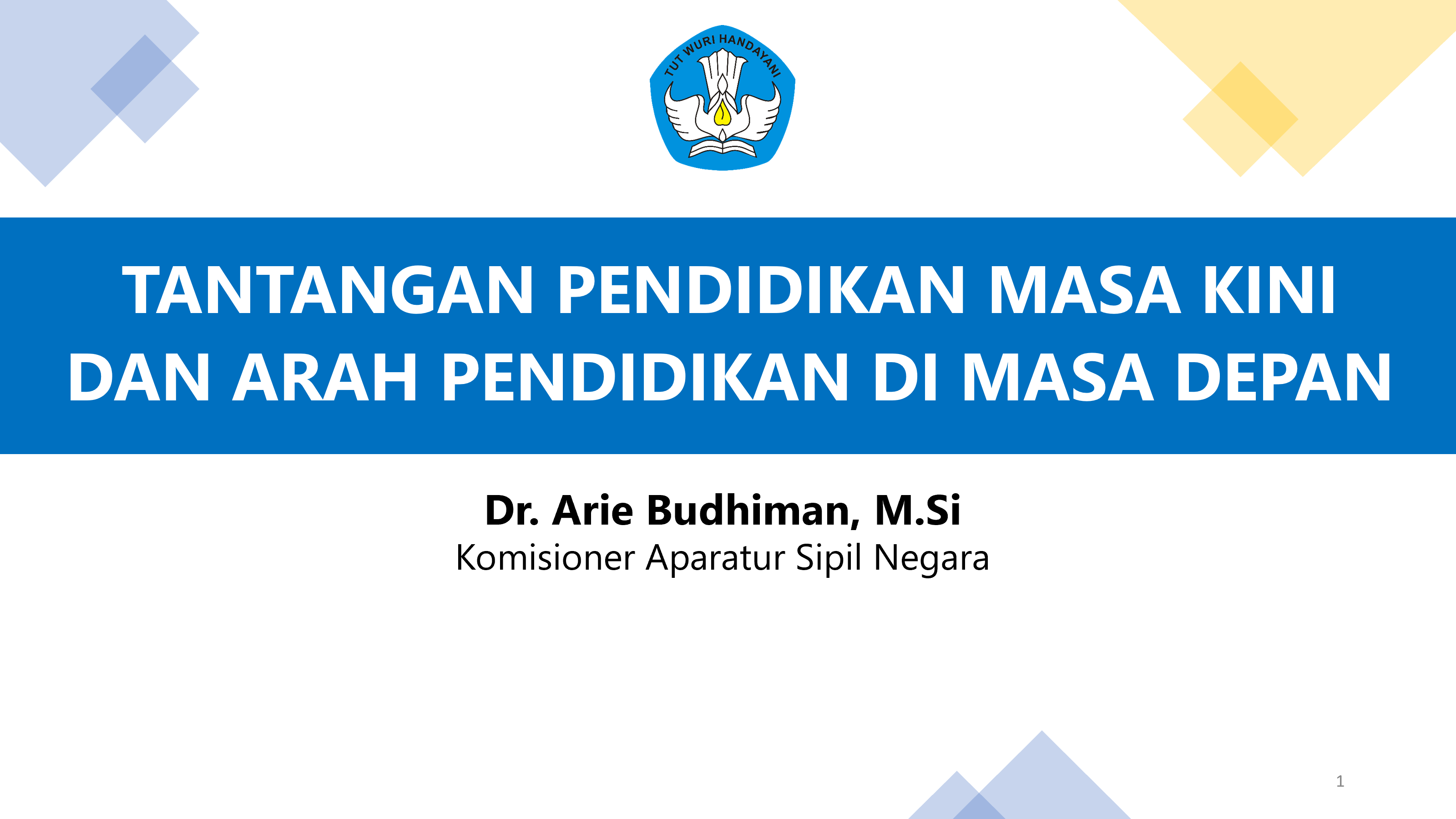 6
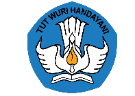 Pelibatan Sekolah Swasta dalam PPDB
PPDB 2020
PPDB 2021
Aturan tentang PPDB dikecualikan untuk satuan Pendidikan yang diselenggarakan oleh masyarakat
Pemerintah Daerah dapat melibatkan satuan pendidikan yang diselenggarakan oleh masyarakat dalam pelaksanaan PPDB

Ketentuan pelaksanaan PPDB bagi satuan pendidikan yang diselenggarakan oleh masyarakat ditetapkan oleh Pemerintah Daerah sesuai dengan kewenangan.
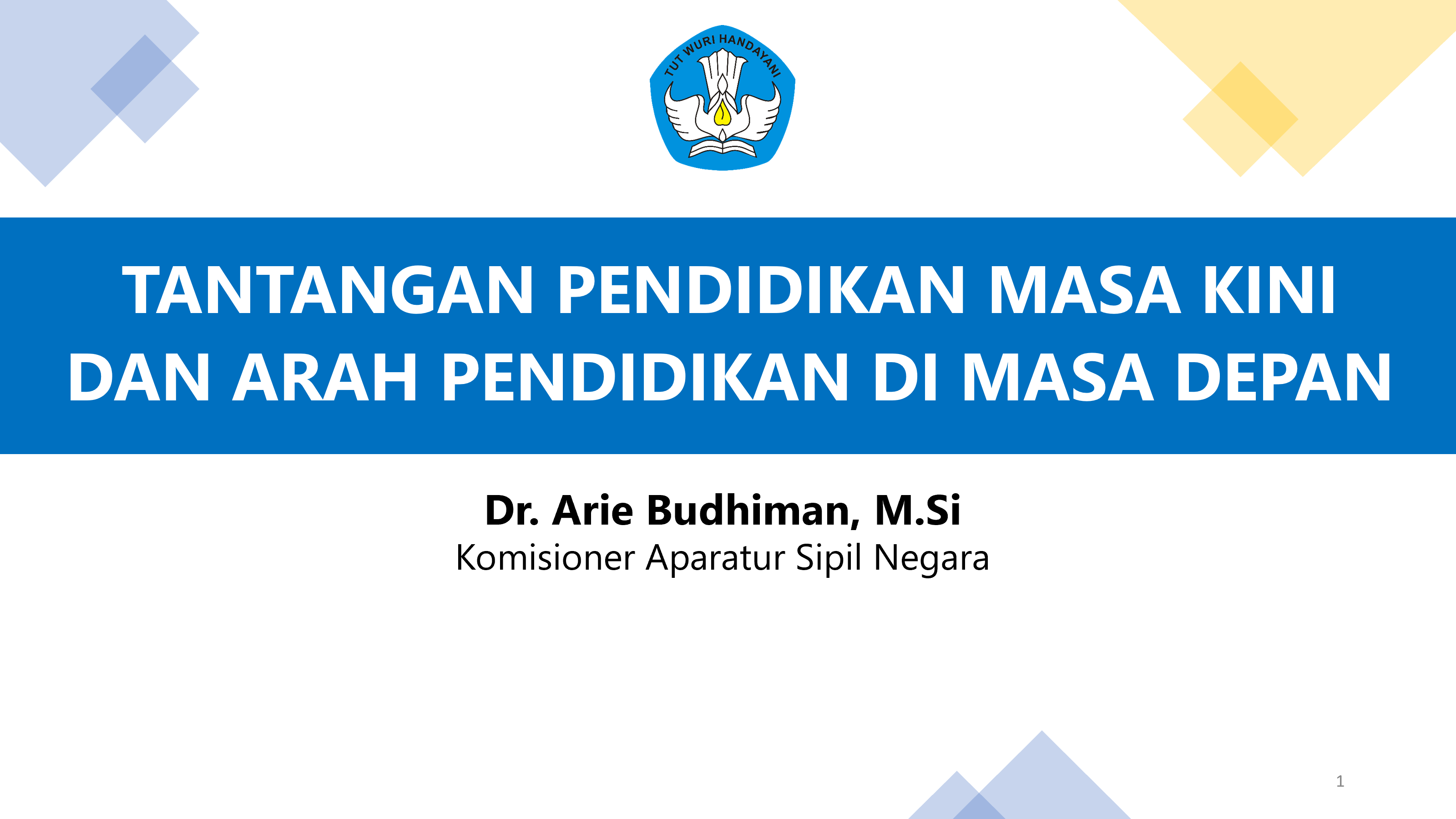 7
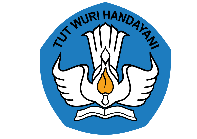 Diperuntukkan bagi peserta didik yang berdomisili di dalam wilayah zonasi yang ditetapkan Pemerintah Daerah. 
Domisili calon peserta dberdasarkan alamat pada KK yang diterbitkan paling singkat 1 tahun sebelum tanggal pendaftaran PPDB.
Zonasi (Minimal 50%)
PPDB 2020
PPDB 2021
Dalam hal calon peserta didik tidak memiliki kartu keluarga karena keadaan tertentu, maka dapat diganti dengan surat keterangan domisili dari rukun tetangga atau rukun warga yang dilegalisir oleh lurah/kepala desa atau pejabat setempat lain yang berwenang menerangkan bahwa peserta didik yang bersangkutan telah berdomisili paling singkat 1 (satu) tahun sejak diterbitkannya surat keterangan domisili

Keadaan tertentu meliputi:
bencana alam; dan/atau
bencana sosial
Kartu keluarga dapat diganti dengan surat keterangan domisili dari rukun tetangga atau rukun warga yang dilegalisir oleh lurah/kepala desa atau pejabat setempat lain yang berwenang menerangkan bahwa peserta didik yang bersangkutan telah berdomisili paling singkat 1 (satu) tahun sejak diterbitkannya surat keterangan domisili
PENETAPAN ZONASI
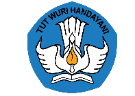 Prinsip: “Mendekatkan Domisili Peserta Didik Dengan Sekolah”
Pengumuman
Pelibatan MKKS
Penetapan Wilayah
Penetapan 
semua wilayah
Kerja Sama Pemda
Wajib diumumkan paling lama 1 bulan sebelum pengumuman PPDB
Wajib dilaporkan ke Menteri UPT Kementerian di daerah.
Ditetapkan setiap jenjang oleh Pemda
Pemda harus memperhatikan: sebaran satuan pendidikan, data sebaran domisili calon peserta didik dan kapasitas daya tampung satuan pendidikan 
Melibatkan KKKS/MKKS
Wajib memastikan semua wilayah administrasi  masuk dalam penetapan zonasi sesuai jenjang
Wajib memastikan bahwa semua sekolah telah menerima peserta didik dalam wilayah zonasi yang ditetapkan
Dapat dilakukan berdasarkan kerja sama antar Pemda bagi Sekolah yang berada di daerah perbatasan Prov/Kab/Kota
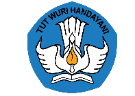 Jalur Afirmasi untuk Penyandang Disabilitas
PPDB 2020
PPDB 2021
Kuota penyandang disabilitas masuk dalam jalur zonasi

Jalur zonasi termasuk kuota bagi anak penyandang disabilitas
Kuota penyandang disabilitas masuk dalam jalur afirmasi

Jalur afirmasi diperuntukkan bagi peserta didik yang berasal dari keluarga ekonomi tidak mampu dan penyandang disabilitas
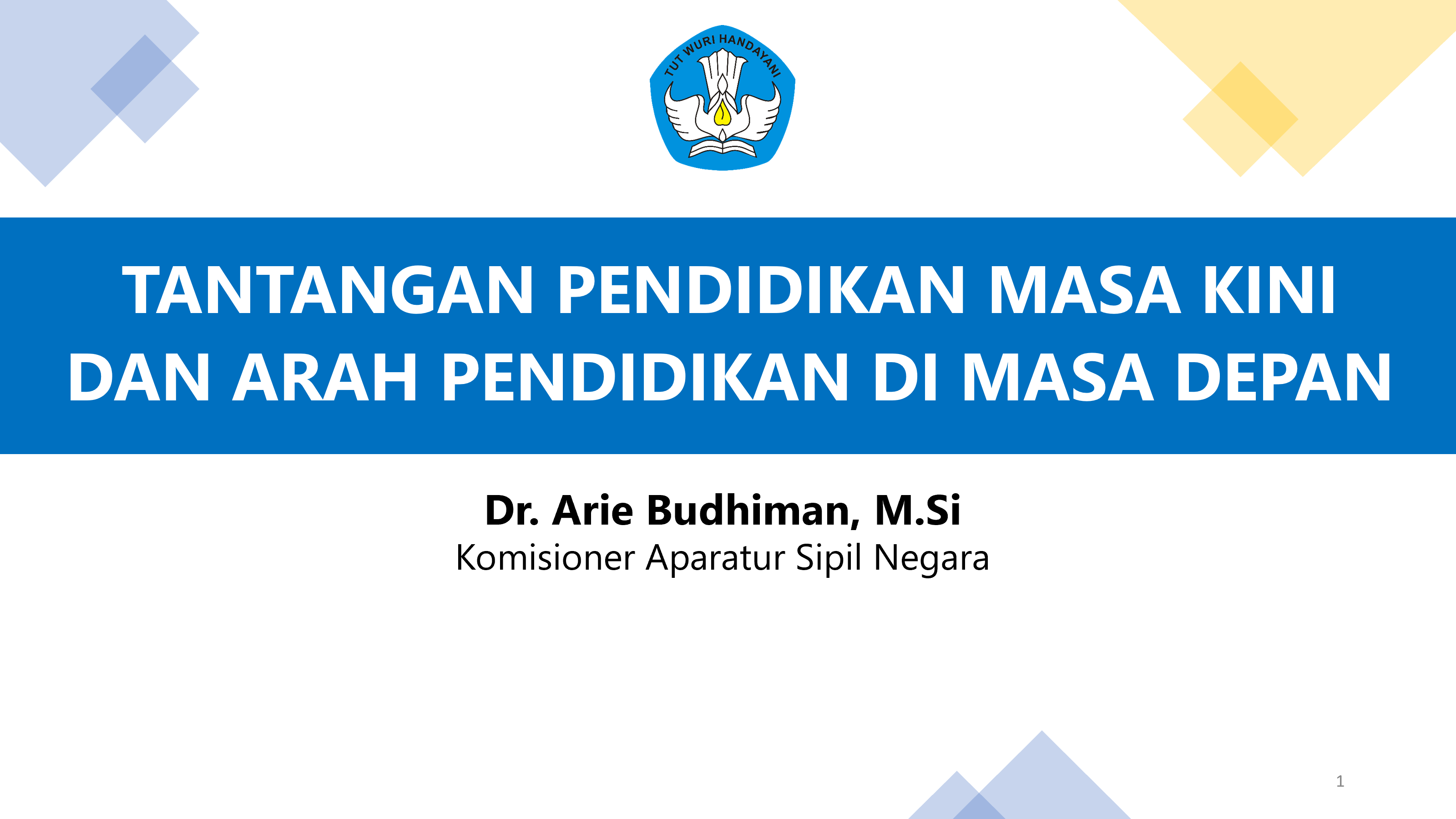 10
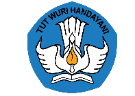 Jalur Afirmasi (Minimal 15%)
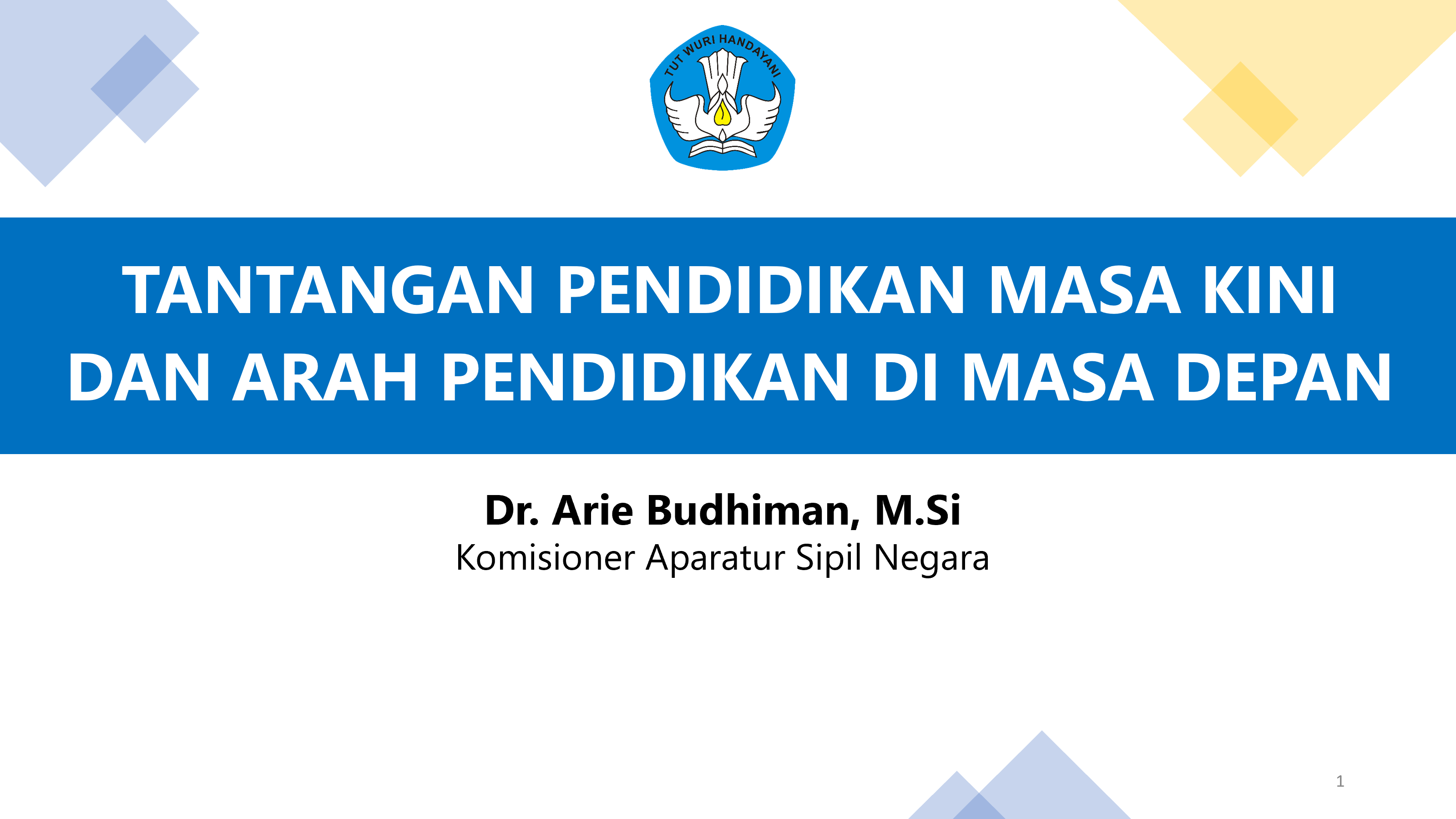 11
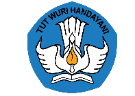 Jalur Perpindahan Orang tua/wali (Maksimal 5%)
PPDB 2021
PPDB 2020
Perpindahan tugas orang tua/wali dibuktikan dengan surat penugasan dari instansi, lembaga, kantor, atau perusahaan yang mempekerjakan.
Kuota jalur perpindahan tugas orang tua/wali dapat digunakan untuk anak guru.
Dibuktikan dengan surat penugasan dari instansi, lembaga, kantor, atau perusahaan yang mempekerjakan. 
Jika terdapat sisa kuota jalur perpindahan tugas orang tua/wali, maka sisa kuota dapat dialokasikan  untuk calon peserta didik pada Sekolah tempat orang tua/wali mengajar.
Penentuan peserta didik dalam jalur perpindahan tugas orang tua/wali diprioritaskan pada jarak tempat tinggal calon peserta didik yang terdekat dengan Sekolah.
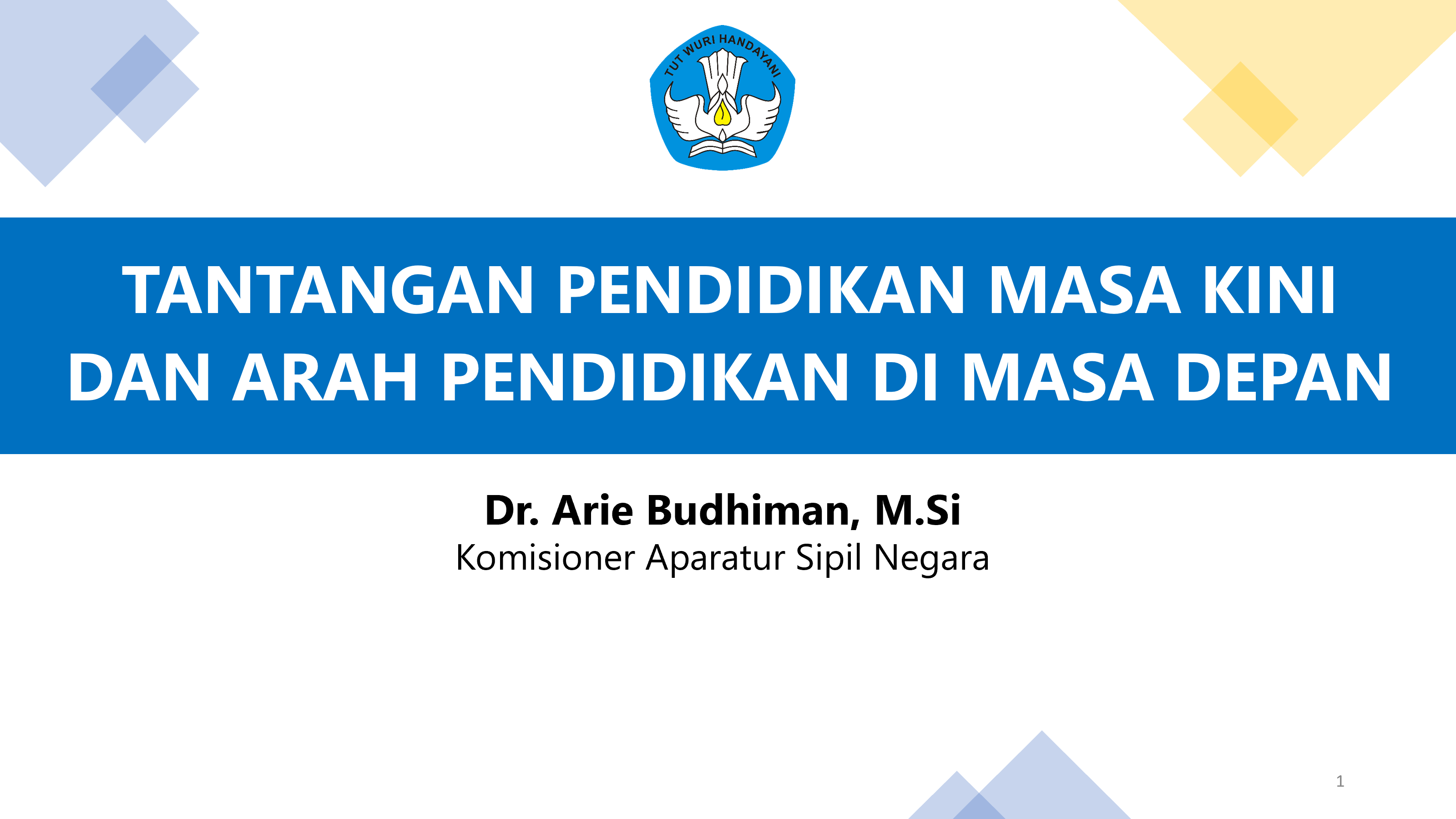 12
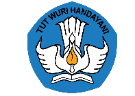 Jalur Prestasi
PPDB 2021
PPDB 2020
SMP dan SMA 

Ditentukan berdasarkan: 
rapor yang dilampirkan dengan surat keterangan peringkat nilai rapor peserta didik dari Sekolah asal; dan/atau
prestasi di bidang akademik maupun non-akademik.
Rapor menggunakan nilai rapor pada 5 semester terakhir. 
Bukti prestasi diterbitkan paling singkat 6 bulan dan paling lama 3 tahun sebelum tanggal pendaftaran PPDB.
SMP dan SMA

Pengukuran prestasi untuk jalur prestasi: 
nilai ujian Sekolah atau UN; 
hasil perlombaan dan/atau penghargaan di bidang akademik maupun non-akademik pada tingkat internasional, tingkat nasional, tingkat provinsi, dan/atau tingkat kabupaten/kota. 

Bukti prestasi diterbitkan paling singkat 6 bulan dan paling lama 3 tahun sebelum tanggal pendaftaran PPDB.
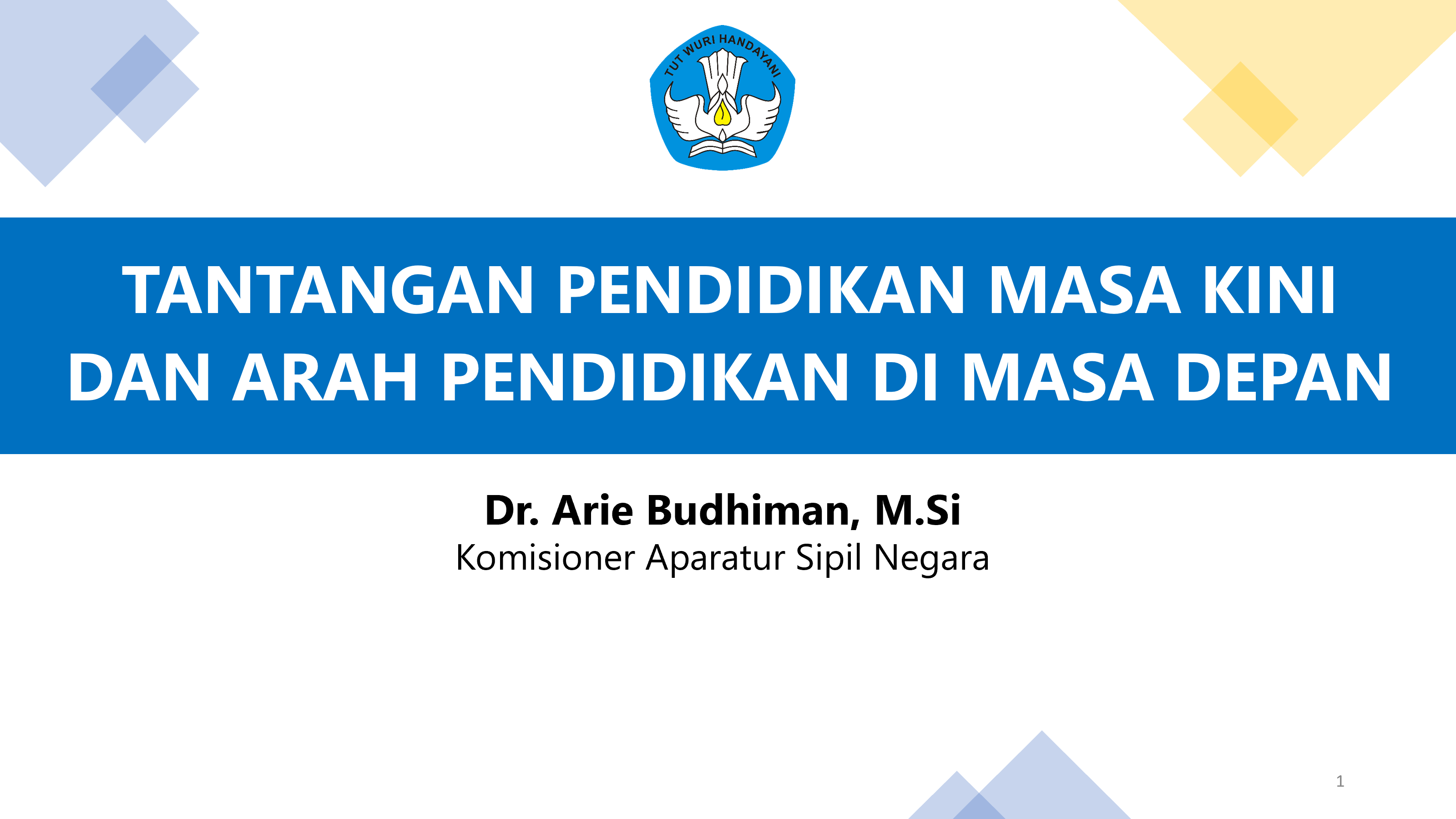 13
PENGECUALIAN JALUR PPDB
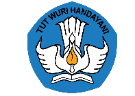 Jalur PPDB dikecualikan bagi
6. Sekolah berasrama; 
7. Sekolah di daerah 3 T; dan 
8. Sekolah di daerah yang jumlah penduduk usia Sekolah tidak dapat memenuhi ketentuan jumlah peserta didik dalam 1 (satu) Rombongan Belajar
SMK yang diselenggarakan oleh Pemerintah Daerah; 
Sekolah Kerja Sama; 
Sekolah Indonesia di luar negeri; 
Sekolah yang menyelenggarakan pendidikan khusus; 
Sekolah yang menyelenggarakan pendidikan layanan khusus;
Ditetapkan oleh Pemerintah Daerah dan dilaporkan kepada direktur jenderal terkait sesuai dengan kewenangan.
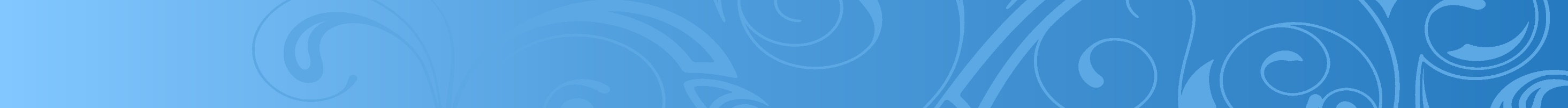 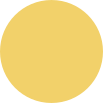 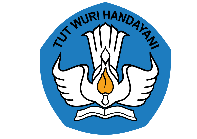 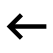 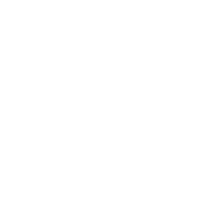 Dimulai dari tahap: 
pengumuman; 
pendaftaran; 
seleksi; 
pengumuman penetapan; dan 
daftar ulang. 

Sekolah yang menerima BOS tidak boleh memungut biaya. 

Sekolah tidak boleh: 
melakukan pungutan dan/atau sumbangan yang terkait dengan pelaksanaan PPDB maupun perpindahan peserta didik; dan 
melakukan pungutan untuk membeli seragam atau buku tertentu yang dikaitkan dengan PPDB.
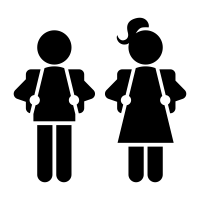 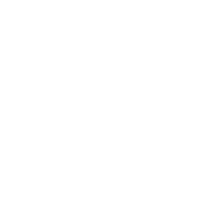 Tahap 
Pelaksanaan PPDB
(MASIH SAMA DENGAN PERMENDIKBUD 44/2019 TENTANG PPDB)
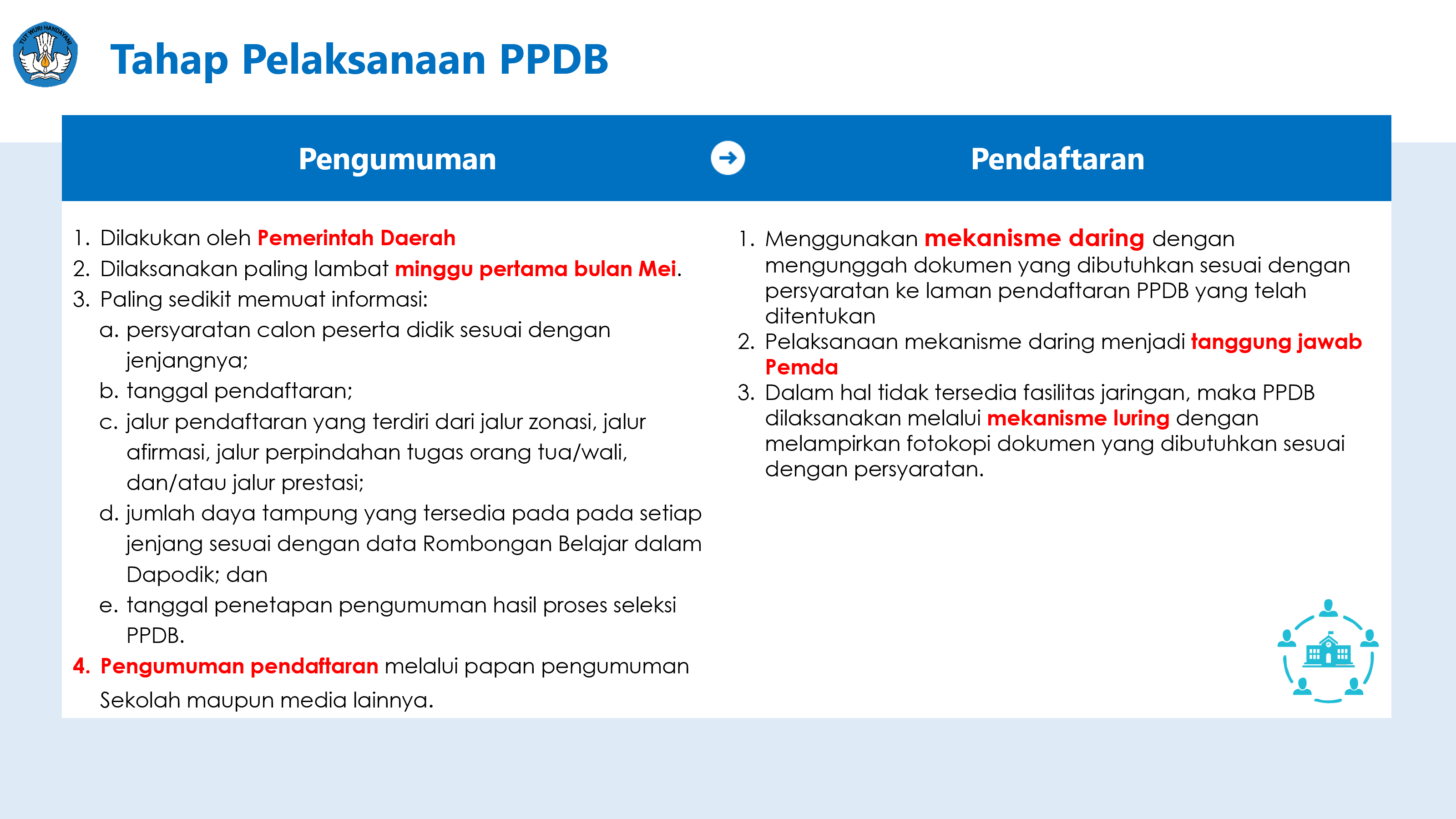 Tahap Pelaksanaan PPDB
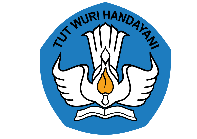 (MASIH SAMA DENGAN PERMENDIKBUD 44/2019 TENTANG PPDB)
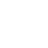 Tahap Pelaksanaan PPDB
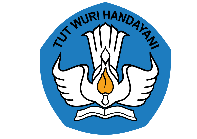 (MASIH SAMA DENGAN PERMENDIKBUD 44/2019 TENTANG PPDB)
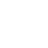 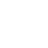 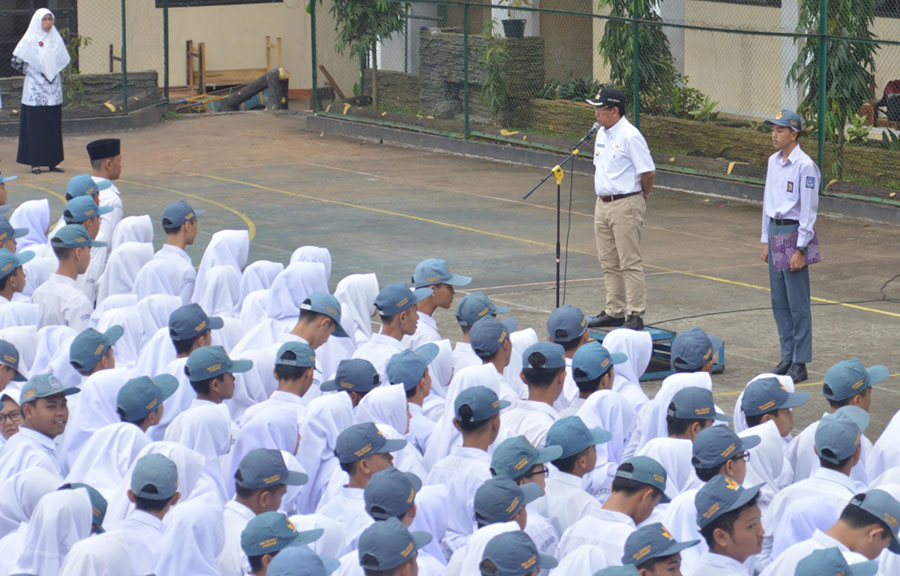 PENYALURAN KELEBIHAN SISWA
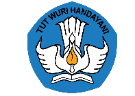 Sekolah wajib melapor ke Dinas Pendidikan jika berdasarkan hasil seleksi jumlah calon siswa pada Sekolah ybs melebihi daya tampung
Sekolah tidak boleh menambah jumlah Rombongan Belajar dan/atau ruang kelas baru terkait PPDB
Dinas pendidikan wajib menyalurkan kelebihan calon Siswa ke Sekolah lain dalam zonasi yang sama
Jika dalam zonasi yang sama tidak tersedia, Siswa tsb disalurkan ke Sekolah di luar wilayah zonasi atau di wilayah Pemda lain yang terdekat.
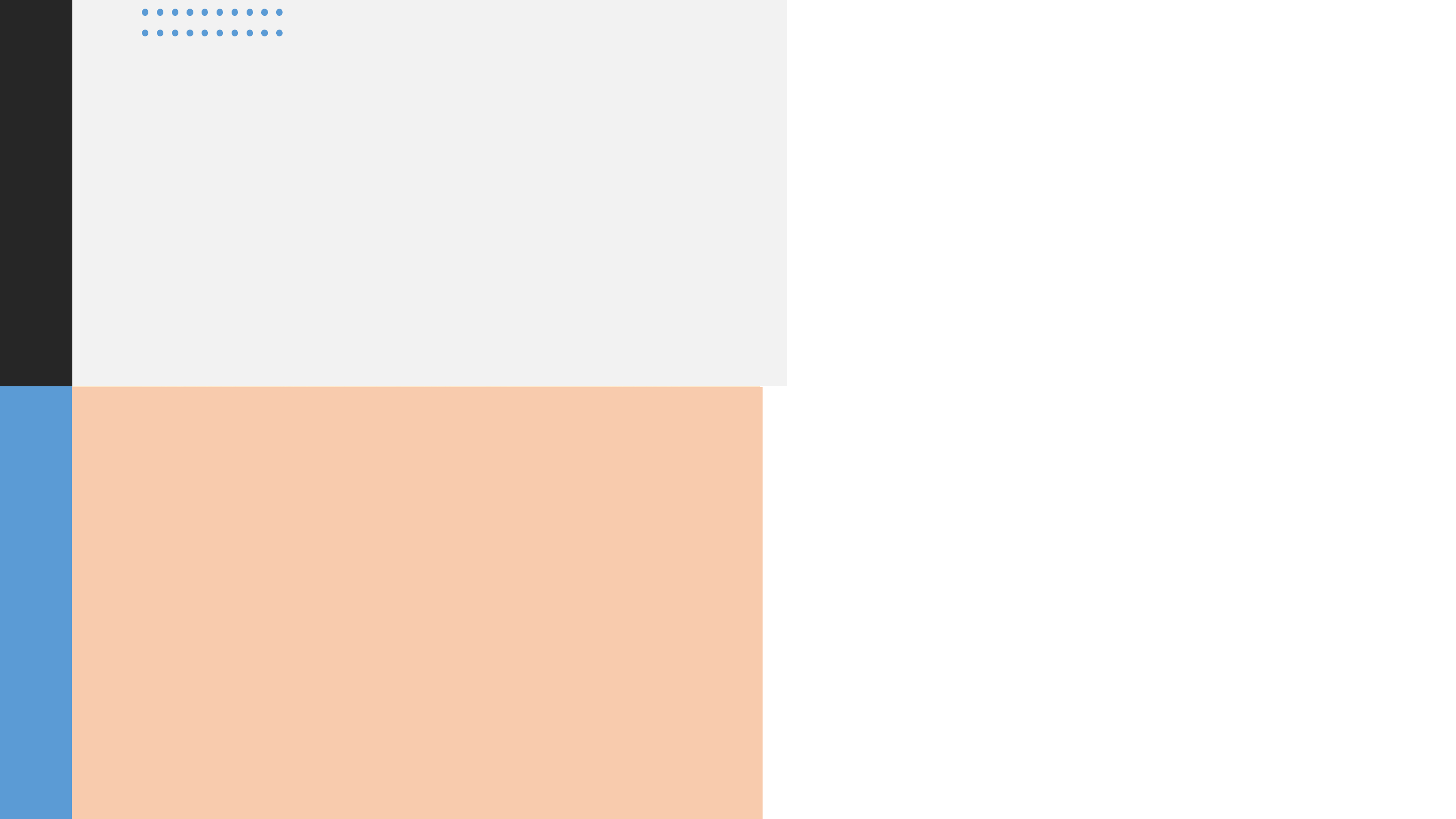 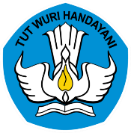 1. Perpindahan peserta didik:
Dilaksanakan atas dasar persetujuan Kepala Sekolah asal dan kepala Sekolah yang dituju. 
Sekolah yang bersangkutan wajib memperbaharui Dapodik. 
Wajib memenuhi ketentuan persyaratan PPDB dan/atau sistem zonasi.

2. Peserta didik setara SMP, SMA/SMK di negara lain dapat diterima di SMP, SMA/SMK di Indonesia setelah: 
menyerahkan fotokopi ijazah atau dokumen lain yang membuktikan telah menyelesaikan pendidikan jenjang sebelumnya; 
surat pernyataan dari kepala Sekolah asal; 
surat keterangan dari direktur jenderal yang menangani bidang pendidikan dasar dan menengah; dan
lulus tes kelayakan dan penempatan yang diselenggarakan Sekolah yang dituju. 

3. Peserta didik jalur pendidikan nonformal/informal dapat diterima di SMA atau SMK tidak pada awal kelas 10 setelah: memiliki ijazah kesetaraan Paket B; dan lulus tes kelayakan dan penempatan yang diselenggarakan oleh SMA atau SMK yang bersangkutan. 

4. Jika terdapat perpindahan peserta didik dari jalur pendidikan nonformal/informal ke Sekolah, maka Sekolah yang bersangkutan wajib memperbaharui Dapodik.
Perpindahan Peserta Didik
(MASIH SAMA DENGAN PERMENDIKBUD 44/2019 TENTANG PPDB)
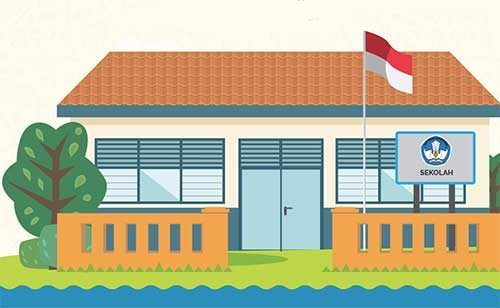 19
Pelaporan dan Pengawasan
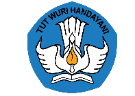 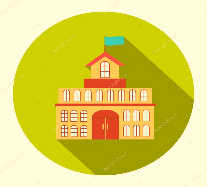 KESIMPULAN
KEBIJAKAN ZONASI DALAM PPDB:
Kanal Informasi
Data Pendidikan Daerah, 
Dana Alokasi Khusus (DAK), dan 
Bantuan Operasional Sekolah (BOS)
Peraturan Terkait Kemdikbud
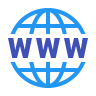 ult.kemdikbud.go.id
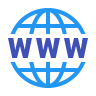 jdih.kemdikbud.go.id
npd.kemdikbud.go.id
simdak.dikdasmen.kemdikbud.go.id
bos.kemdikbud.go.id
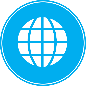 Unit Layanan Terpadu
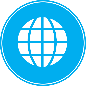 021-570 3303
021-5790 3020
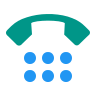 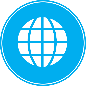 021-573 3125
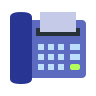 Posko Pengaduan Itjen Kemdikbud
0812 976 929
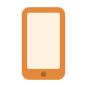 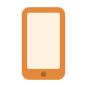 0812 976 929
pengaduan@kemdikbud.go.id
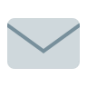 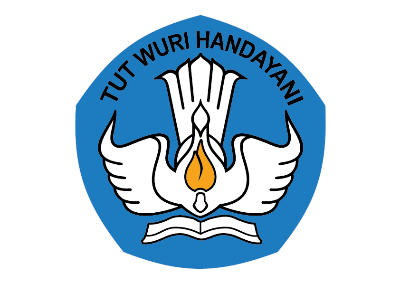 TERIMA KASIH
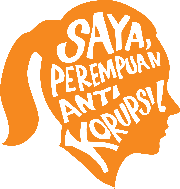 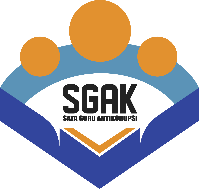 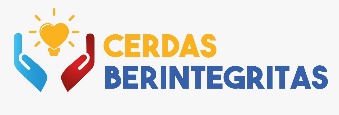 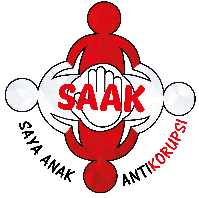 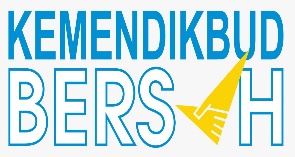 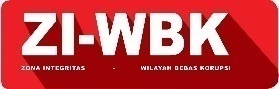